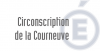 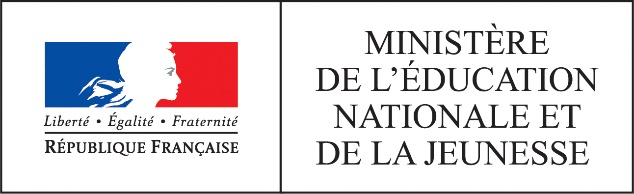 Propositions de formations en distanciel et ressourcesAESHLa Courneuve
Padlet à l'intention des AESH de l'académie de Bordeaux 
https://padlet.com/julie_bergara_delcourte/padlet-l-intention-des-aesh-de-l-acad-mie-de-bordeaux-bpqyw7u0ahgjrrx7

	Padlet de Catherine Hémon, professeur au centre de ressource autisme de Nouvelle-Aquitaine
https://padlet.com/catherine_hemon/ressources-autisme-l8p1doo4tc6d

	DES OUTILS POUR ACCOMPAGNER TOUS LES ELEVES
https://www.reseau-canope.fr/cap-ecole-inclusive
						
			Formations proposées les  
                                               

https://www.canotech.fr/s/29605/vers-une-collaboration-enseignant-aesh-plus-efficace
        Ouvrage :  AESH : Accompagner les élèves en situation de handicap, Bruno Egron (ed RETZ)
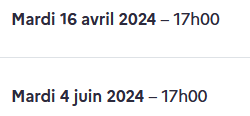 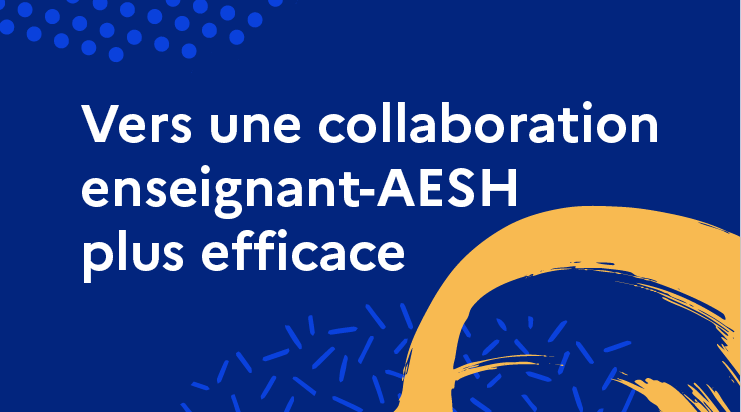 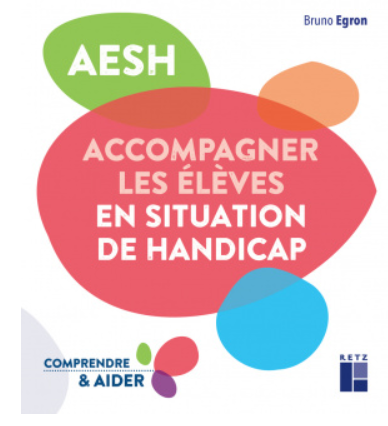 Autisme :
- Le CRAIF propose des formations gratuites 
https://formation-craif.org/
https://formation-craif.org/pour-les-aidants/formations-pour-les-aidants-dans-les-departements-en-ile-de-france/formations-pour-les-aidants-en-seine-saint-denis/
 - Autisme info service
https://www.autismeinfoservice.fr/adapter/formations/formations-gratuites

INSEAI (anciennement INSHEA ) propose des formations dans le cadre des modules de formation d’initiative nationale (MFIN) 
Exemples de formations disponibles: Langue des signes Française (LSF), Le langage Parlé Complété (LPC), Déficience visuelle, TSA
https://inshea.fr/fr/content/formation-continue

Langues des signes Française (LSF) avec QIOZ
https://www.iledefrance.fr/toutes-les-actualites/grace-qioz-apprenez-en-ligne-gratuitement-la-langue-des-signes-francaise

Langage Parlé Complété 
https://portail-ressources-education-dsden74.web.ac-grenoble.fr/ash_deficience_auditive/cours-en-ligne-sur-la-langue-francaise-parlee-completee

Magistère : 
https://magistere.education.fr/local/magistere_offers/index.php?v=course